Revision
8上 Unit 5
词汇篇
一、单词拼写及用法
A. 根据所给的汉语意思，用合适的单词填空。

1. A bear has long and _______ (浓密的) hair on its body.
 2.  Can  you wait me for a short  ________(一会儿) ?  I ‘m  coming.
3. This kind of  shoes ________(卖)  well because they are very comfortable.
4.Please write  some __________(报告) o n bears for theWild  Animals Club.
5. We hope you can accept our ________（邀请） and join us.
thick
while
sells
reports
invitation
6. How many giant pandas are there in Hongshan Zoo? 
----There is n_______ left.
7. He is the only one in his family, his parents d__________ last year.
8.We should take more a__________ to protect our environment(环境).
9. At the b___________ of the letter, he tells me about his life.
10. Don’t keep the window c_______ . It’s too hot today.
none
died
action
beginning
closed
B．动词的谓语形式和非谓语形式 (确立“动词形式↔功能”的对应关系！)
1. Wild animals may ______(become ) dishes on the table at any time .
2.  When Xi Wang was six months years old, she began _________(eat) bamboo.
3. Eight months later, she _________(grow) into a young giant panda.
4. If humans do nothing, there _________(be) no wild animals in the world .
5. Could you please __________(not smoke ) here, sir?
become
to eat
grew
will be
not smoke
6. You look so tired, why not ___________(stop) to have a good rest?
7. Squirrels sometimes forget where ___________(find ) the food 
 8. All the boys were unhappy because they ________(lose) the baseball game.
 9. He advises me not ________(sell) these things because they are very useless.
10. Now, we are ________(face) many problems, but we can try our best to do it well.
stop
to find
lost
to sell
facing
C．格、性(词根词缀)、数、级的运用
1. Bears move much __________ (slow) than tigers in the daytime.
2. Not only her parents but also she often _______(accept) our invitation.
3. How many  _________(狼) can you see in the picture?
4. He looks very sad, because of his father’s _________(ill) 
5. Fire can be  _______ (danger) to humans, people should n’t  play with it.
more slowly
accepts
wolves
illness
dangerous
6. When did Xi Wang start to look after __________(she).
7. Thank you for your love and _________(kind).
8.  _________ (sad), many people don’t know how to save wild animals. 
9. Dogs have much better _________ (hear) than man.
10.__________(hunt) like  killing animals for their fur to make money.
herself
kindness
Sadly
hearing
Hunters
语法篇
We use ‘may’ to say that something 
     is possible.
If we do nothing, soon there may be none left.
In the future, pandas may not have a place to live or food to eat.
He is busy today. He may not come to the party.
May表示“可能”时，相当于maybe
1. He may not be at home now.
=Maybe he isn’t at home now.
2. The baby may have something nice to eat.
=Maybe the baby has something nice to eat.
1.---Do you have any plans for this weekend?
   ---I’m not sure. I _____ go climbing Mount Yuntai.
   A. must         B. need        C. may       D. can
2---How nice the building is! What is it for?
  ---It ________ a hotel. But I’m not sure.
   A. must be     B. have to be     C. may be     D. can be 
3.---When are we going to have a picnic?
   ---I’m not sure. Ask Millie, please. He _____ know.
   A.need         B. can            C. may      D. shall
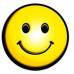 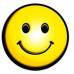 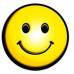 补充1.
1. Can pandas live a happy life if…? √
    May pandas live …?    ×
表示推测时，may 通常不用于一般疑问句。
can常用于否定句、一般疑问句。
2. He can’t know the truth. 
    他不可能知道真相。
    He may not know the truth. 
    他可能不知道照相。
意思不同
3. You have worked hard all day.
    You ______ be tired.
must
must表示一定。
can, may, must表示猜测：
can不肯，may不问，
must肯定不否问。
can不肯can (could) 一般不用于肯定句may不问may (might)一般不用于疑问句must肯定不否问must一般仅用于肯定句，不用于否定句和疑问句。
Translate some phrases:
动词不定式:   verbs + ‘to’-infinitives
want to do sth.
hope to do sth.
plan to do sth.
agree to do sth.
decide to do sth.
learn to do sth.
choose to do sth.
prepare to do sth.
想要做某事
希望做某事
计划做某事
同意做某事
决定做某事
学习做某事
选择做某事
准备做某事
We use ‘to’-infinitives _________(before,after) 
verbs such as ‘want’ and ‘plan’.
after
We  also use ‘to’ -infinitives after these words.
would like /need / wait/ to do sth.
begin/start/forget/remember to do sth.
try / try one’s best to do sth.
tell   sb. (not) to do sth. 
ask   sb. (not) to do sth.
wish sb. (not) to do sth.
teach sb. to do sth  /  invite sb. to do sth.
help sb. (to ) do sth.
It’s + adj+ to do sth.
be able / be willing / be ready to do sth
how/what/ where… + to do
We don’t use ‘to’ after these verbs.
read
1.  let       The teacher lets him ____（read）loudly.
2. make   The joke makes me_______ （laugh）. 
3. see        I often see him _____（ carry ）water.
4. hear     Do you hear birds _____（ sing） 
                  every morning?
laugh
carry
sing
Chant
不定式有  to do  和  do,
           多数加 to do 少数加 do,
           下列动词后省去   to ,
           “三看”“两听” “一感觉”,

            外加三个“小使役”,

            保你永远不忘记!
see, watch, look at
hear , listen to
feel
let, make , have
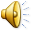 Have a try:
1.They are preparing __________(have) a sports meeting.
2.Jim agreed __________(go) to the West Lake.
3.It’s easy ____________(play) softball.
4. What made  you_______ (feel) sad?
5.Mr White learned _________(ride) a horse last year.
6. We will try our best __________(read) more books.
7. Let’s ________(share) our joys together.
8. I don’t know where___________(visit ) next year?
9.Max wondered how___________(start) a campfire.
10. Are you ready___________(drive) me home?
11. Last week, we chose _______ (visit) Tianmuhu to enjoy ourselves.
to have
to go
to play
feel
to ride
to read
share
to visit
to start
to drive
to visit
Group work:
Disscuss then write
Group 1
我和我父母想去北京旅行,我们准备乘飞机去,但花钱太多,最后我们决定乘火车去,我们参观了许多著名的名胜古迹,我们玩得很开心。

Group 2
我计划和Kitty在星期天去书店,但她要去阅读俱乐部,因此我只得一个人去。书店有许多有用的书,我看得很开心。最后，我自学了如何制作主页。
我和我父母想去北京旅行,我们准备乘飞机去,但花钱太多,最后我们决定乘火车去,我们参观了许多著名的名胜古迹,我们玩得很开心。
My parents and I wanted to go to Beijing for a trip. We prepared to take a plane there, but it cost too much money. Finally, we decided to go there by train. We visited a lot of famous places of interest and enjoyed ourselves very much.
我计划和Kitty在星期天去书店,但她要去阅读俱乐部,因此我只得一个人去。书店有许多有用的书,我看得很开心。最后，我自学了如何制作主页。
I planned to go to the bookshop on Sunday with Kitty. But she would like to go to the Reading Club, so I had to go there by myself. There were a lot of useful books in the shop and I enjoyed reading them. At last, I taught myself how to make a home page.